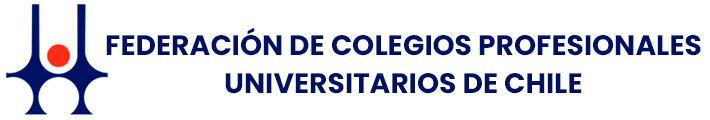 FELIZ DÍA INTERNACIONAL DEL TRABAJO  a todos los trabajadores y las trabajadoras de Chile,  que con su esfuerzo y dedicación, hacen posible construir de nuestro país.
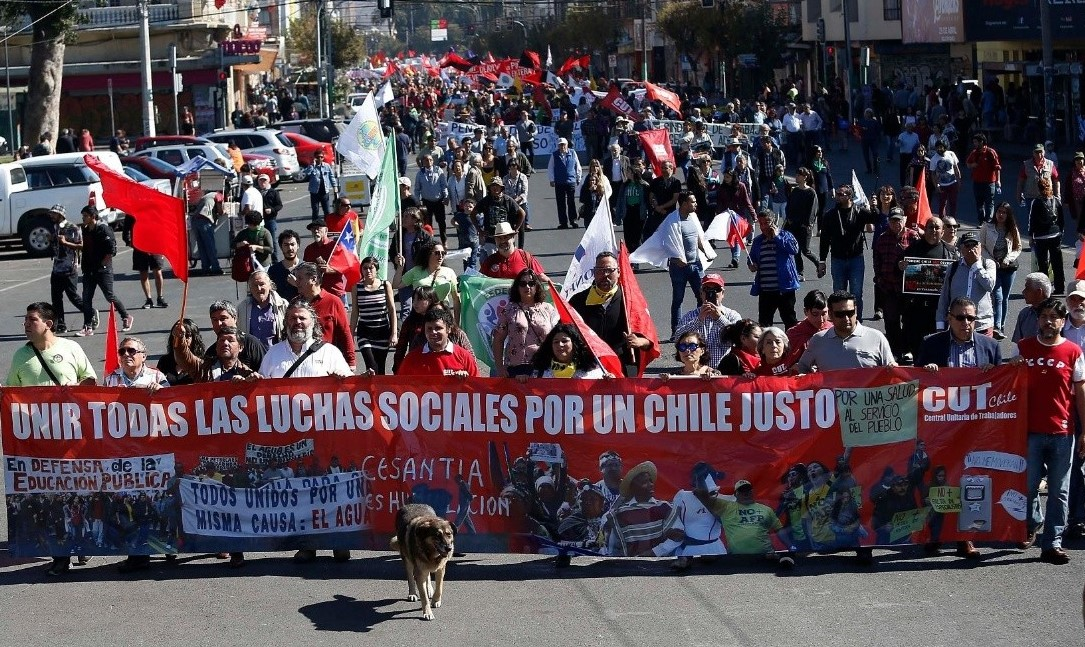 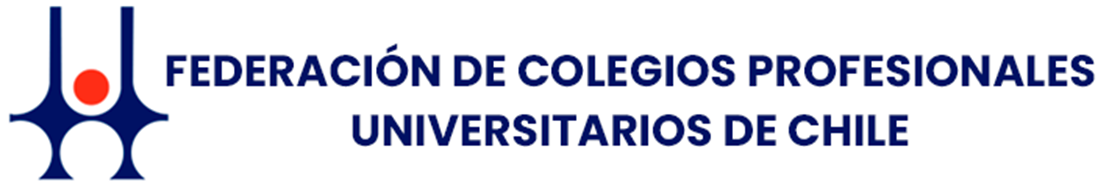 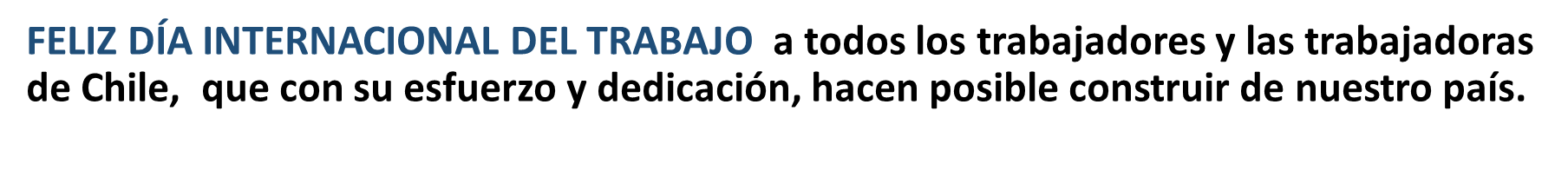 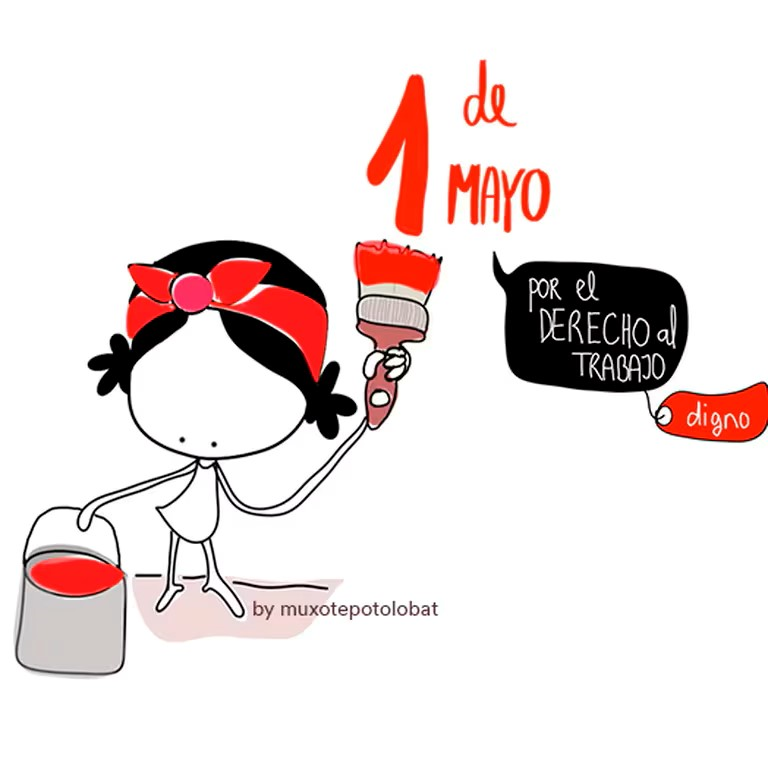 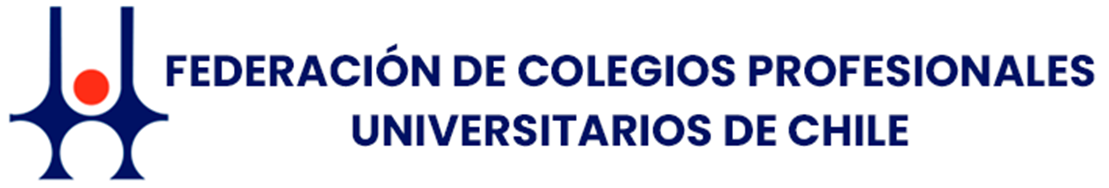 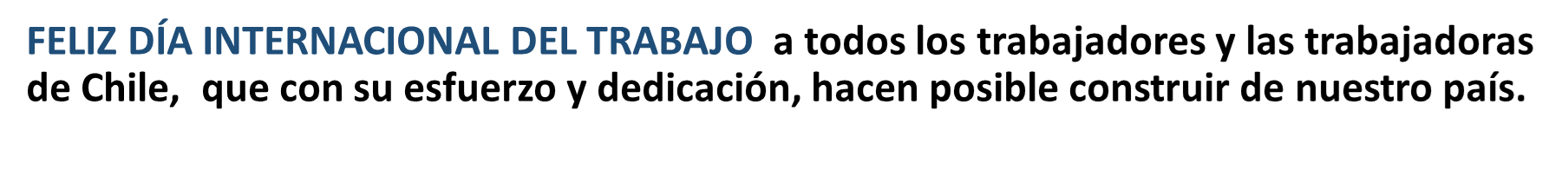 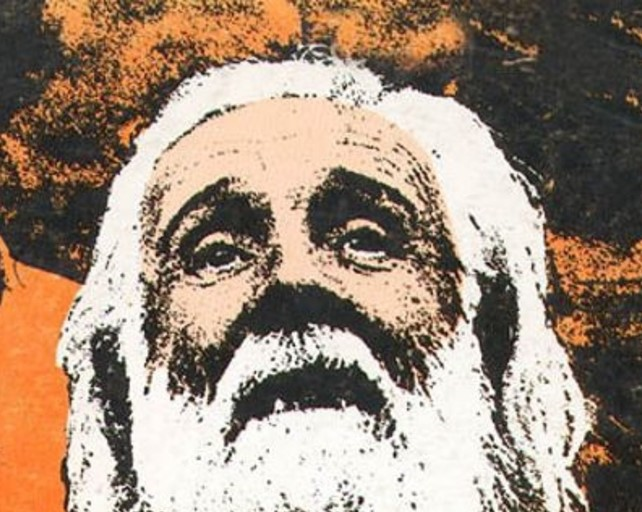 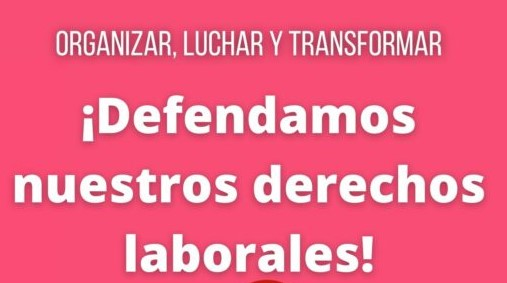 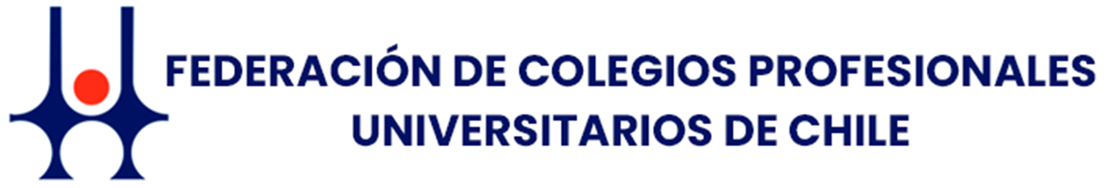 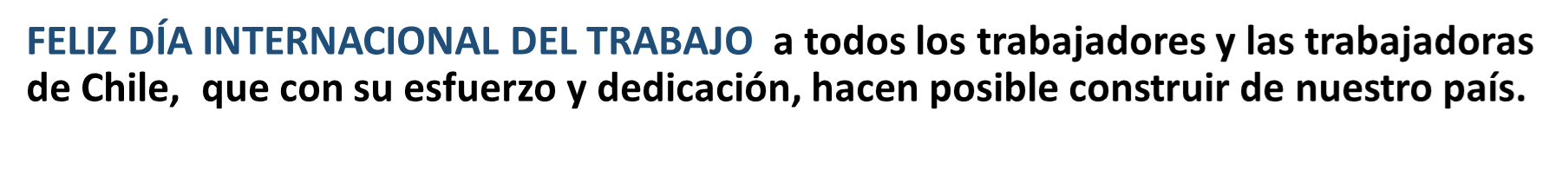 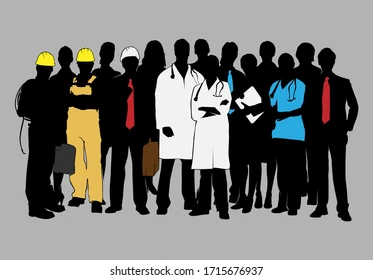 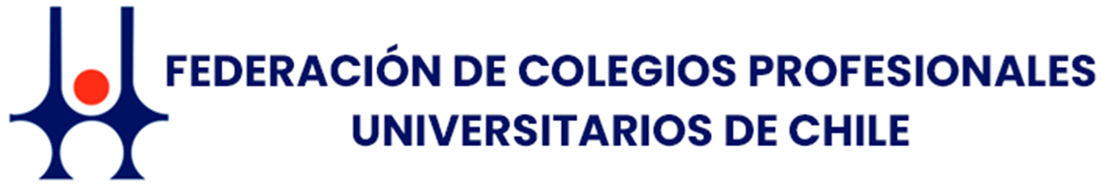 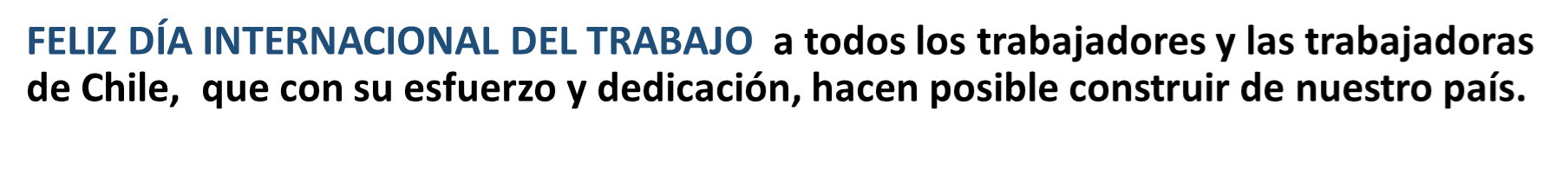 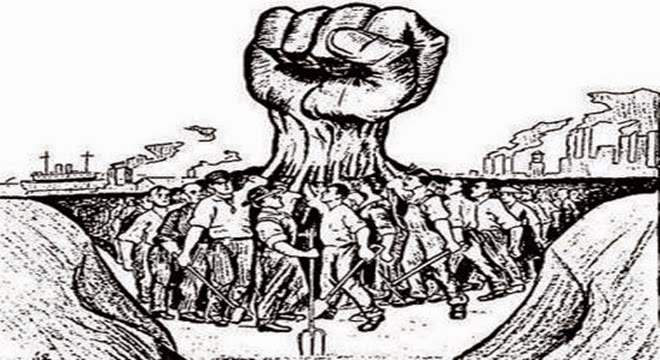